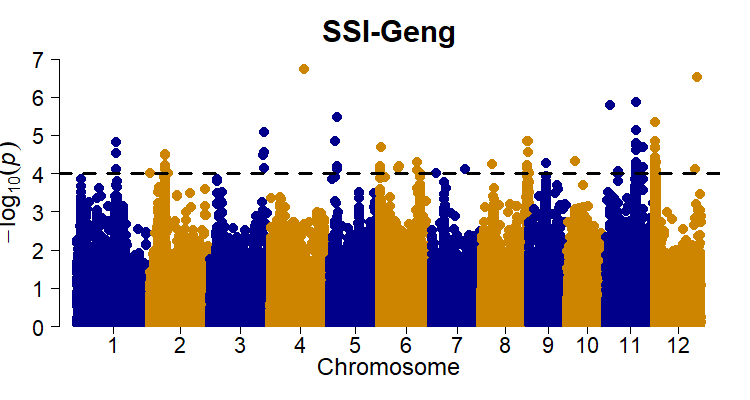 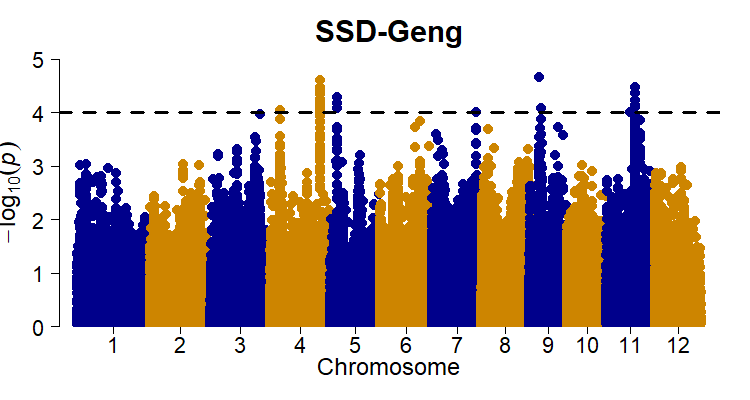 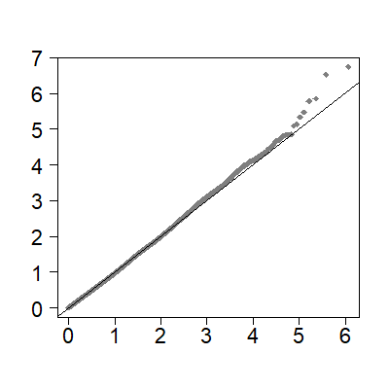 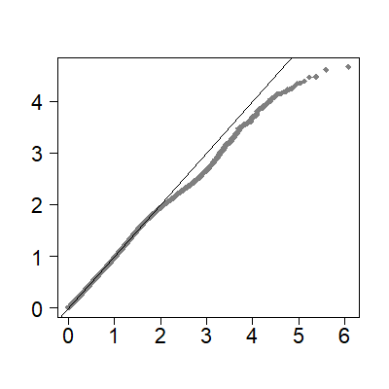 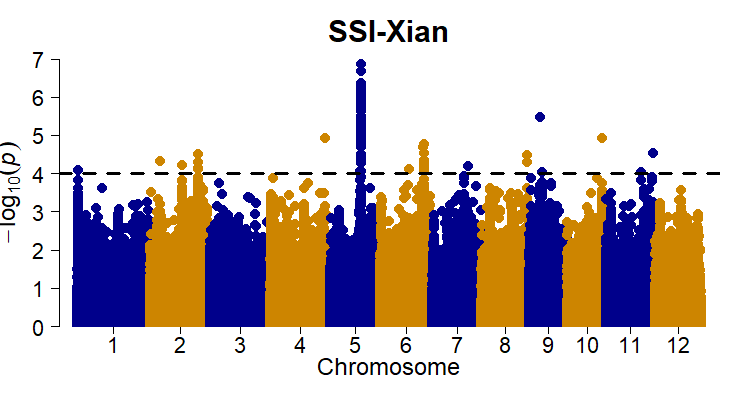 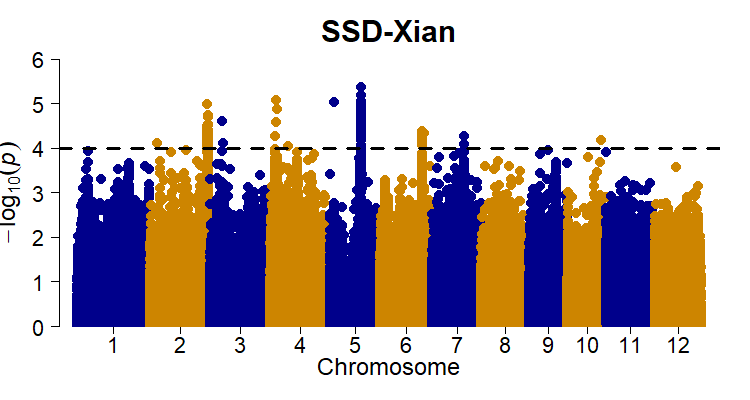 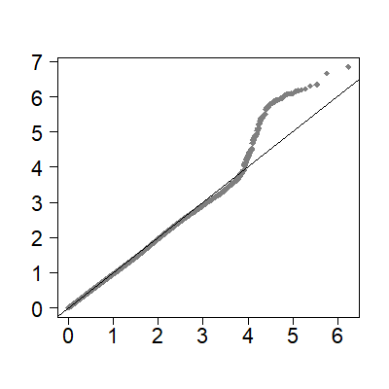 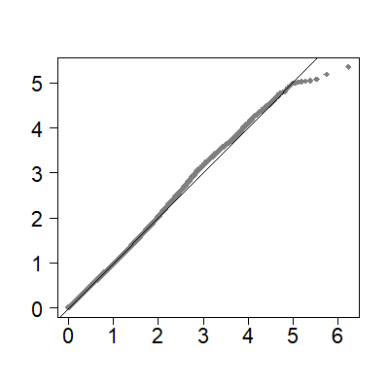 Fig. S1A The Manhattan and Q-Q plots of GWAS for SSI and SSD of Geng and Xian group.
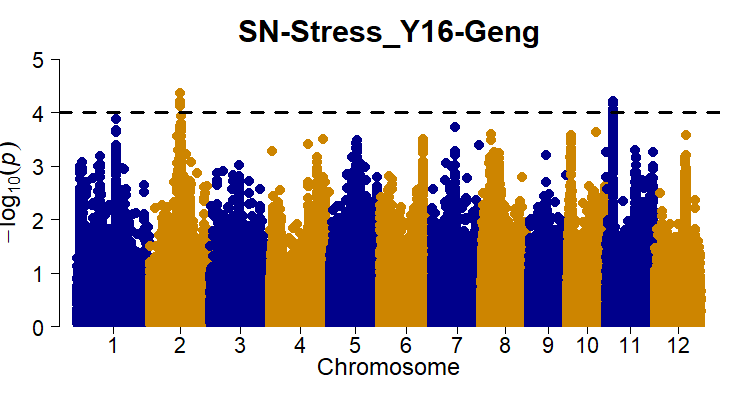 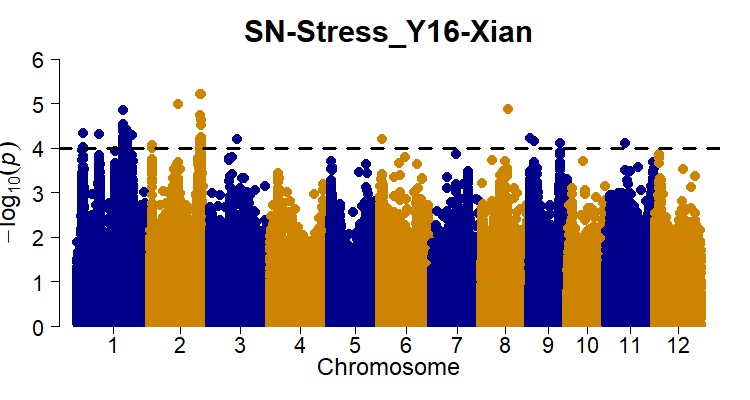 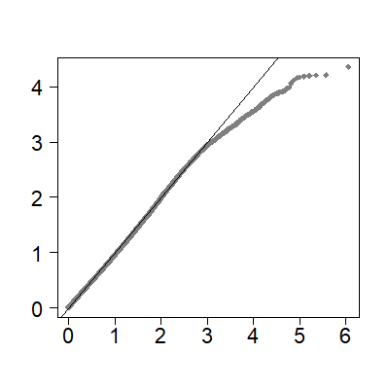 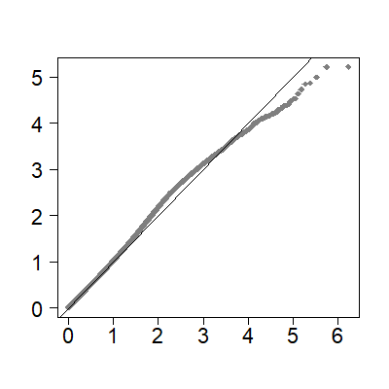 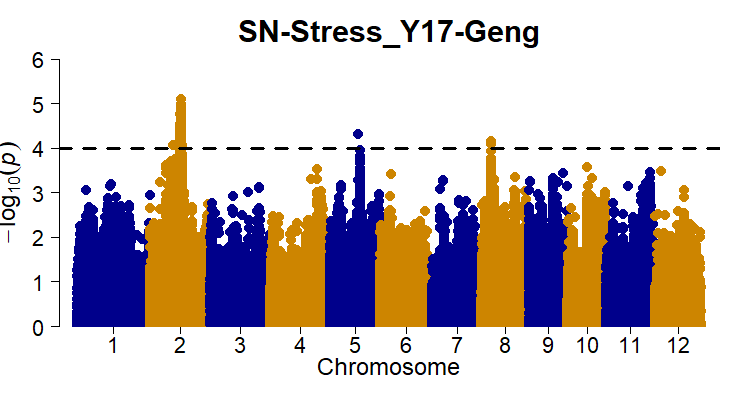 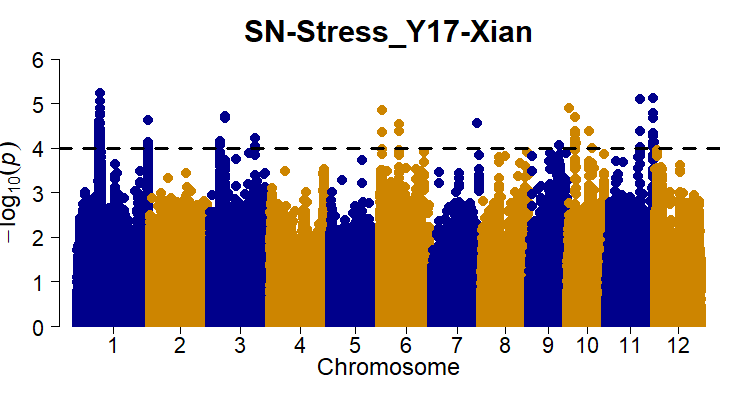 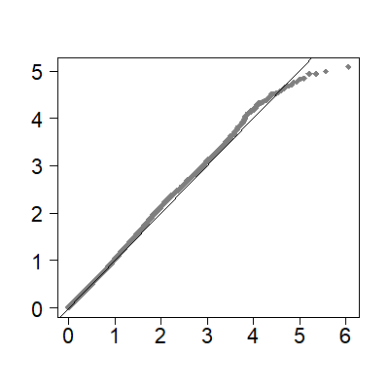 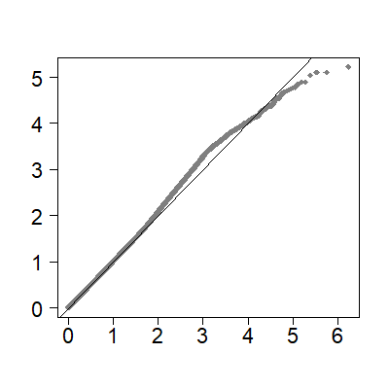 Fig. S1B The Manhattan and Q-Q plots of GWAS for SN of Geng and Xian group measured under saline field conditions in 2016 and 2017.
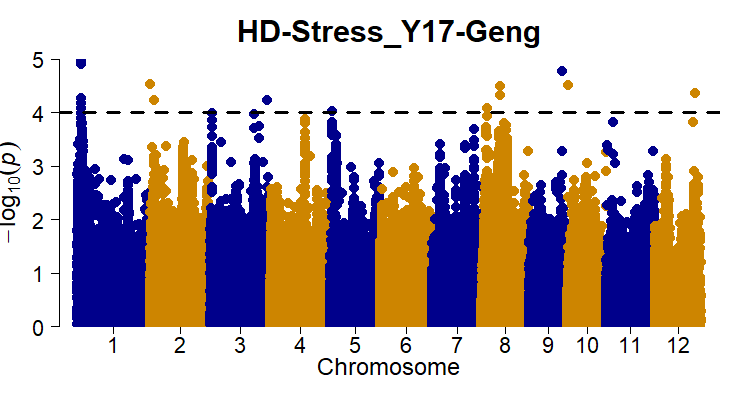 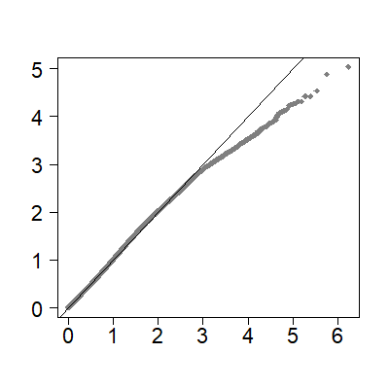 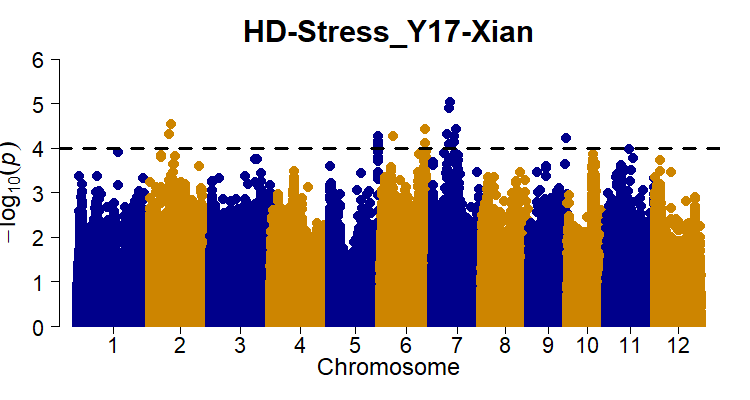 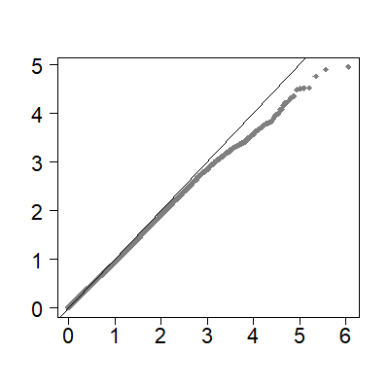 Fig. S1C The Manhattan and Q-Q plots of GWAS for HD of Geng and Xian group measured under saline field condition in 2017.
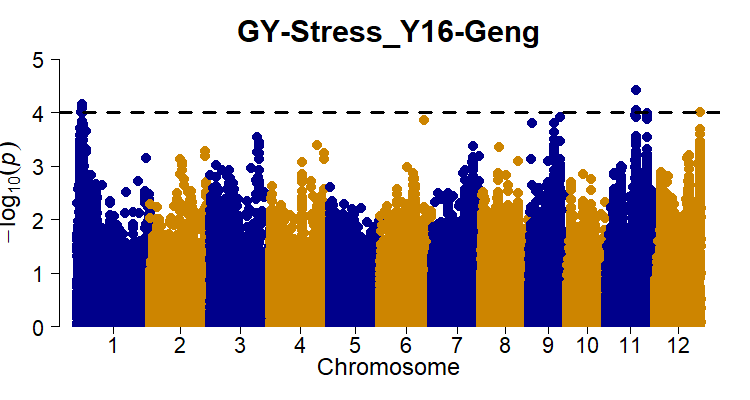 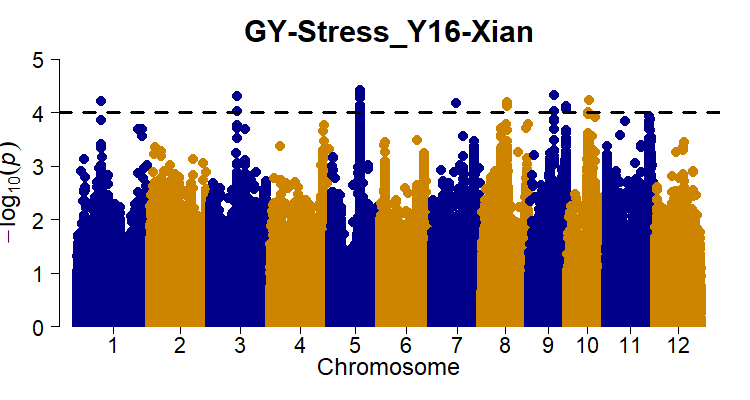 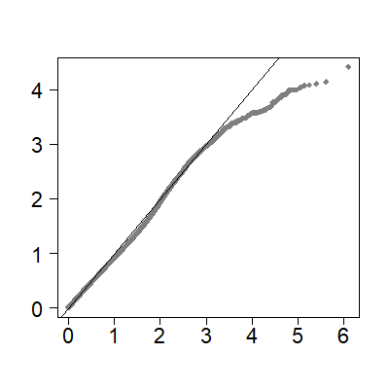 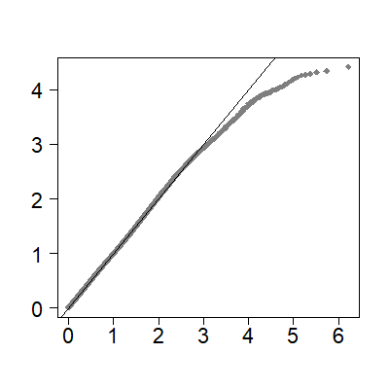 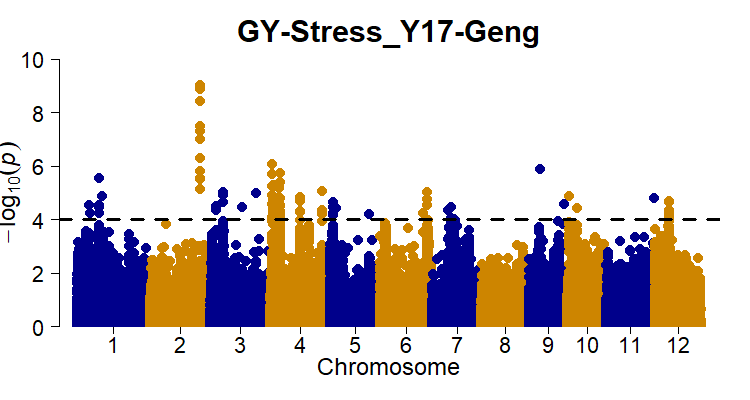 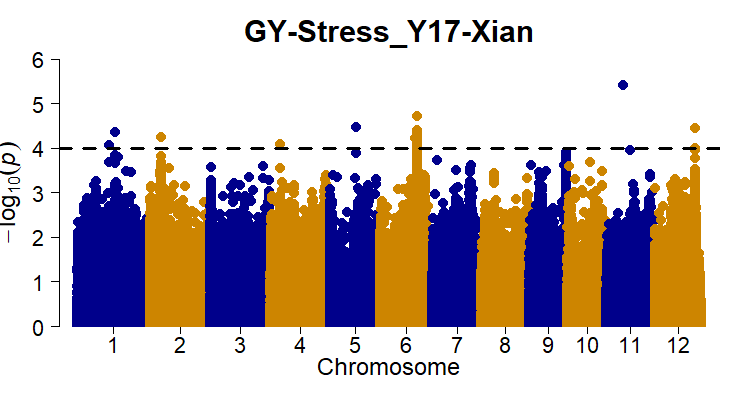 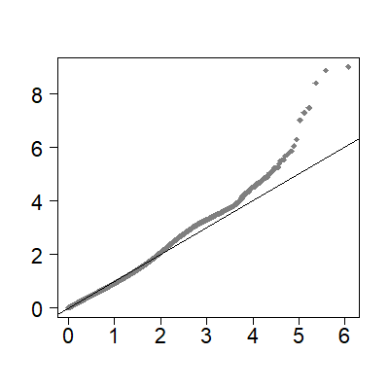 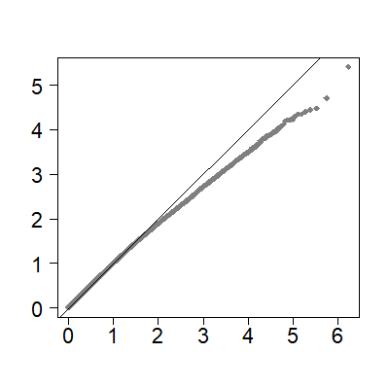 Fig. S1D The Manhattan and Q-Q plots of GWAS for GY of Geng and Xian group measured under saline field conditions in 2016 and 2017.
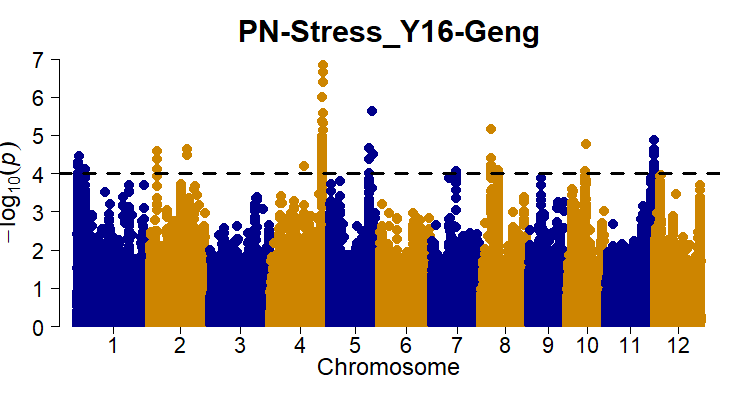 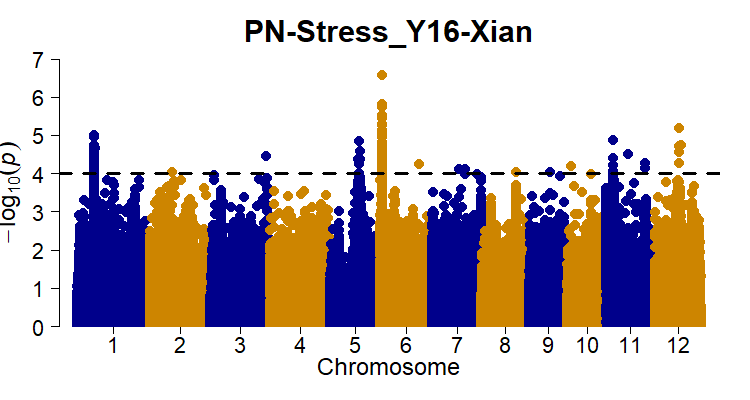 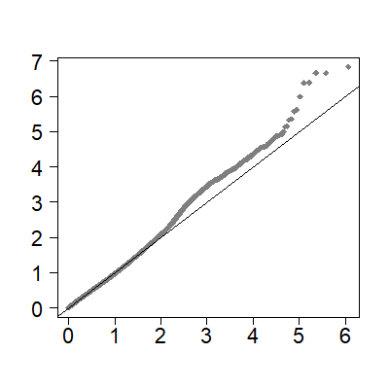 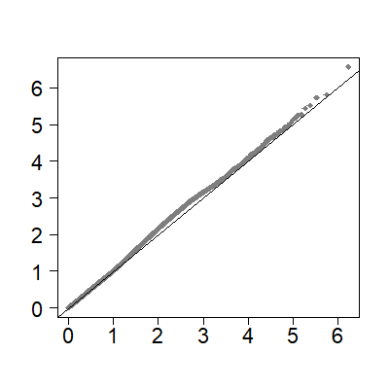 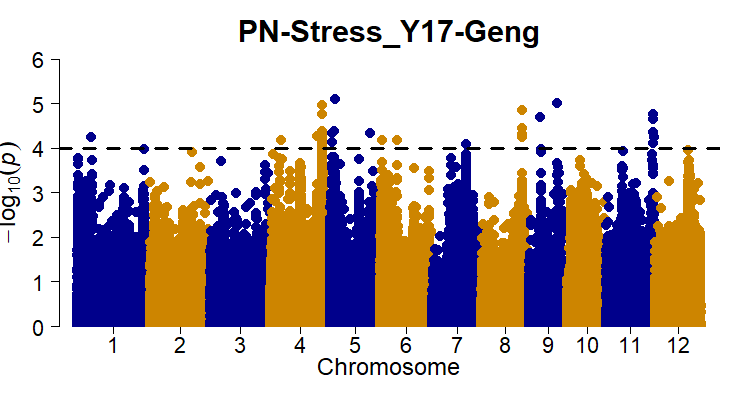 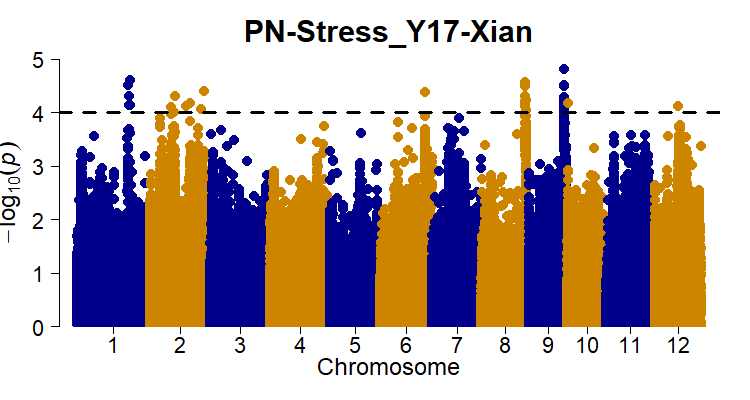 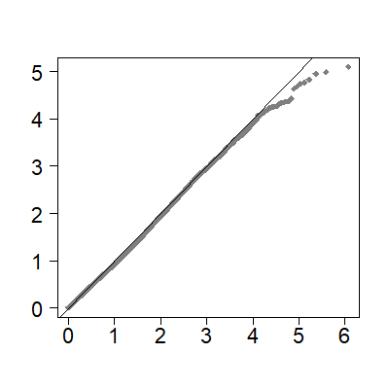 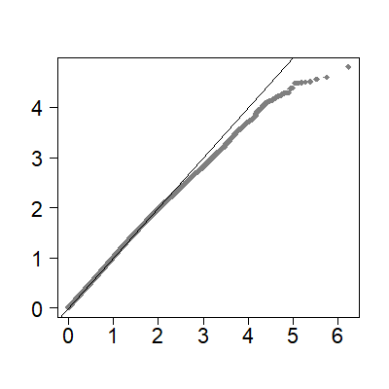 Fig. S1E The Manhattan and Q-Q plots of GWAS for PN of Geng and Xian group measured under saline field conditions in 2016 and 2017.
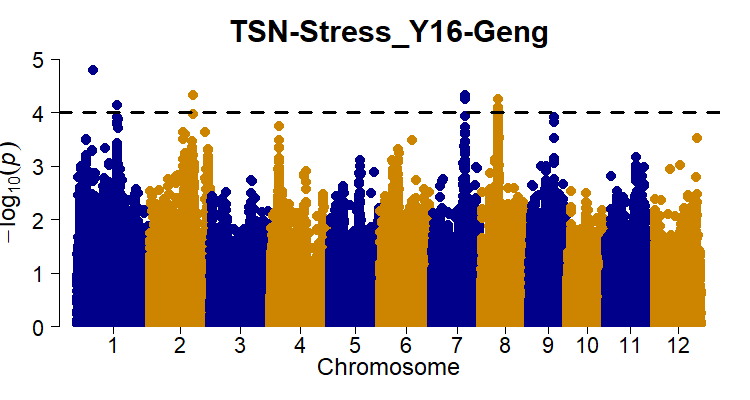 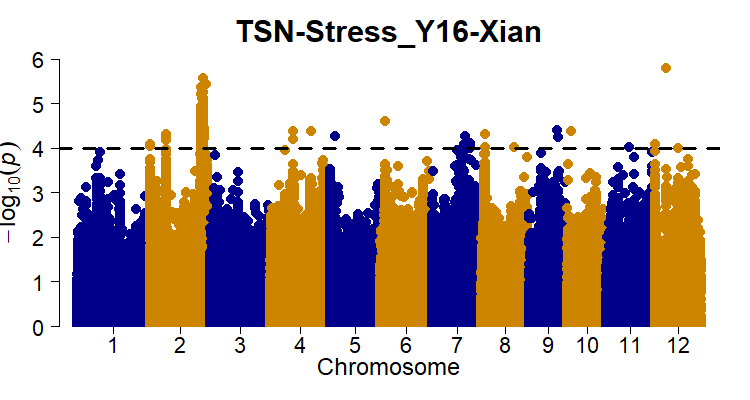 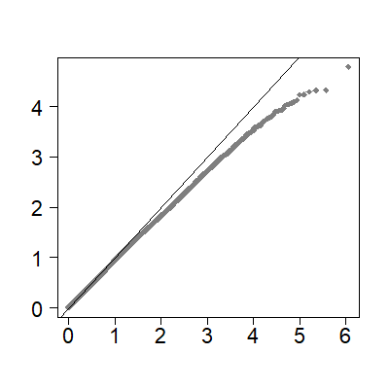 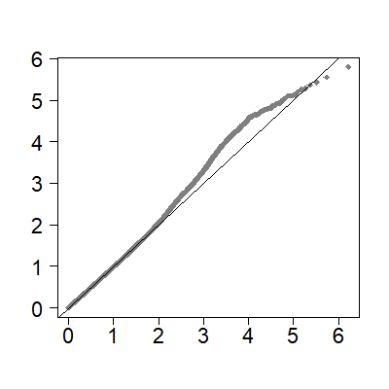 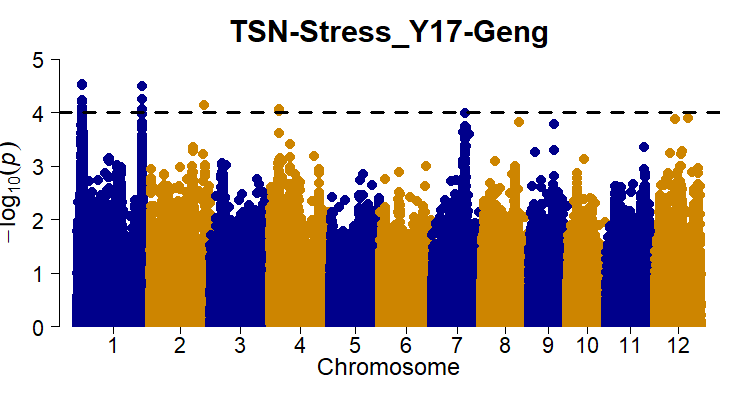 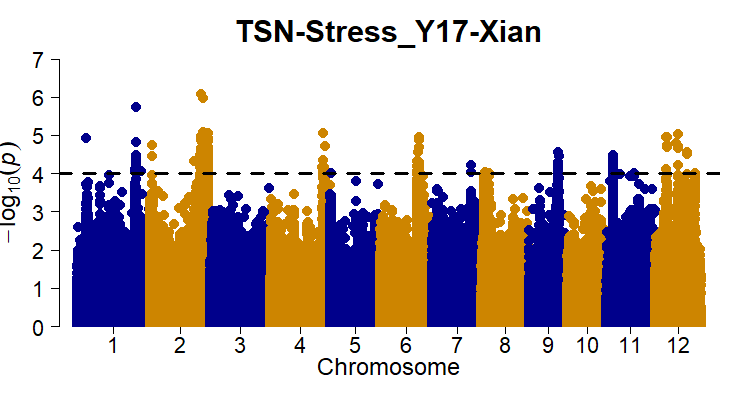 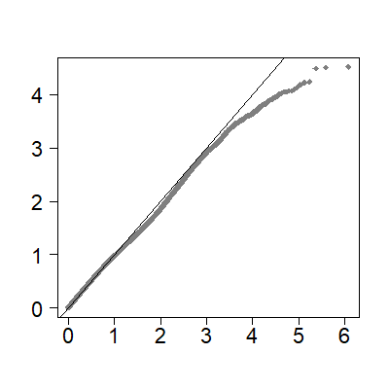 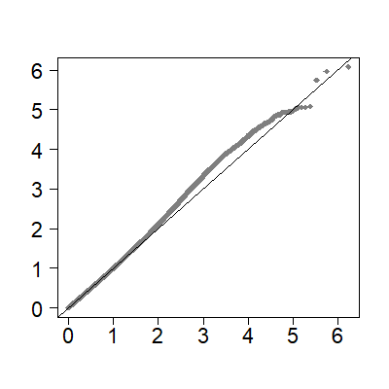 Fig. S1F The Manhattan and Q-Q plots of GWAS for TSN of Geng and Xian group measured under saline field conditions in 2016 and 2017.
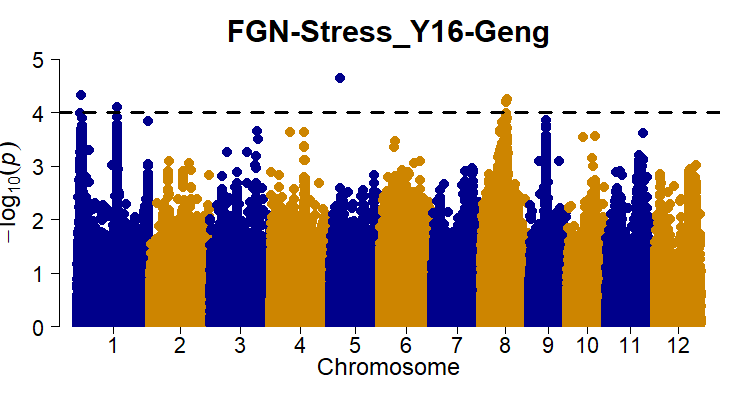 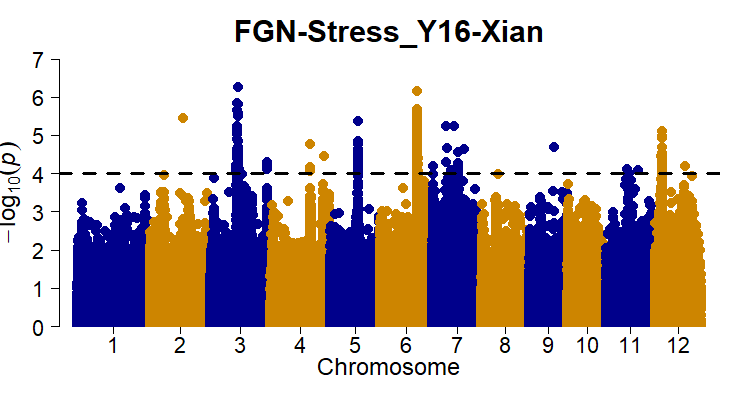 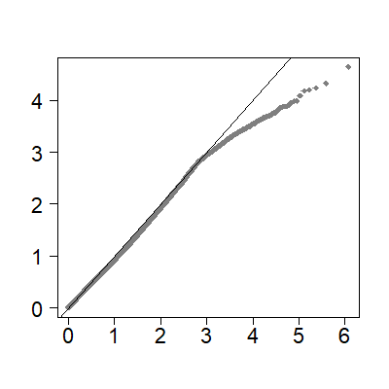 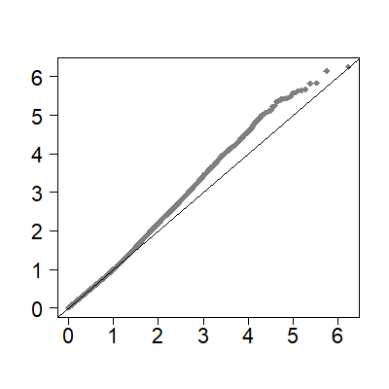 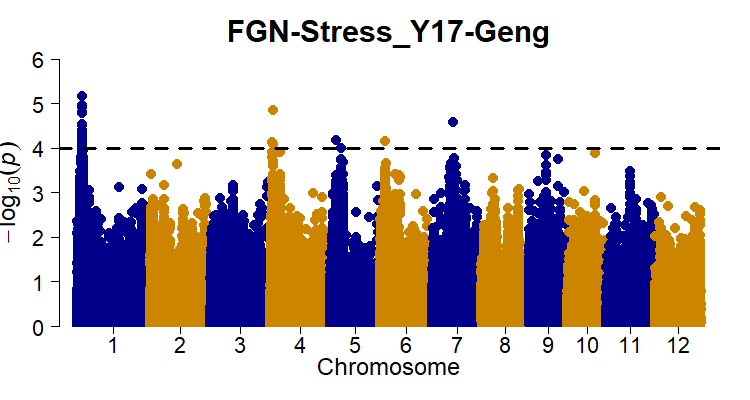 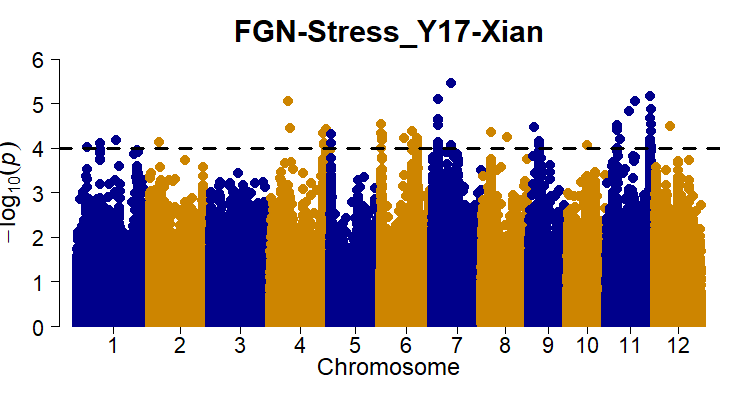 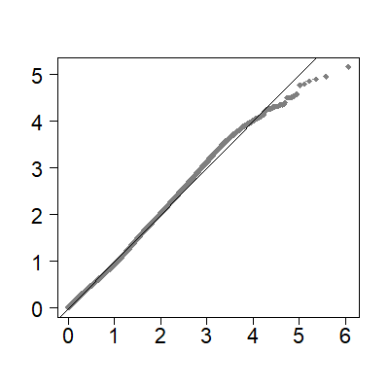 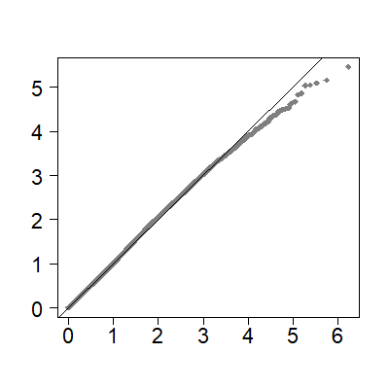 Fig. S1G The Manhattan and Q-Q plots of GWAS for FGN of Geng and Xian group measured under saline field conditions in 2016 and 2017.
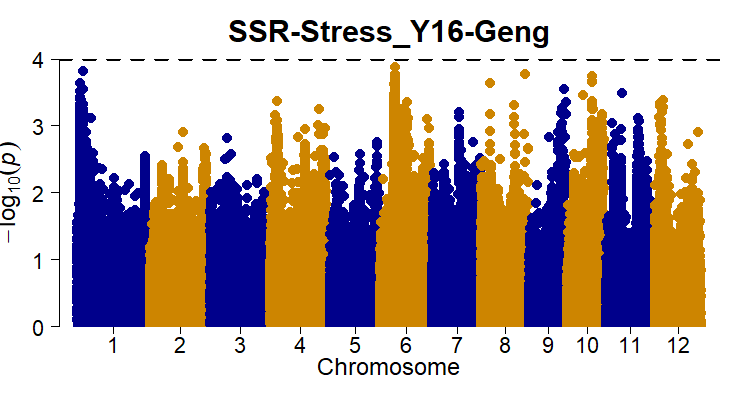 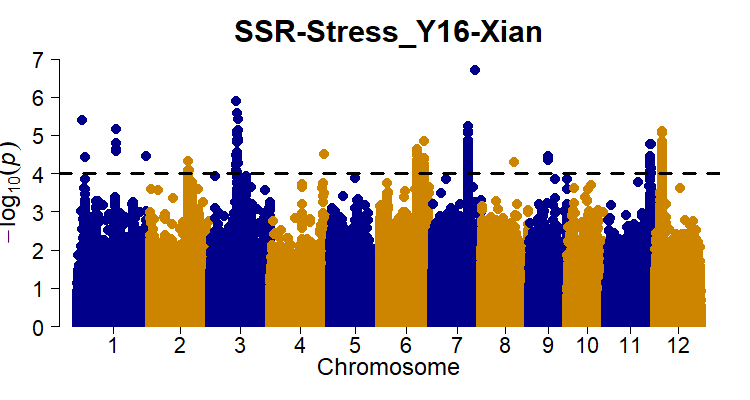 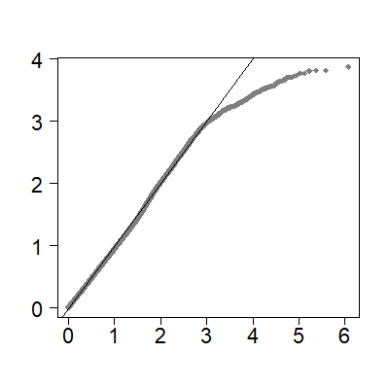 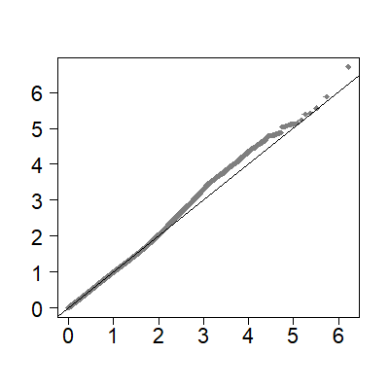 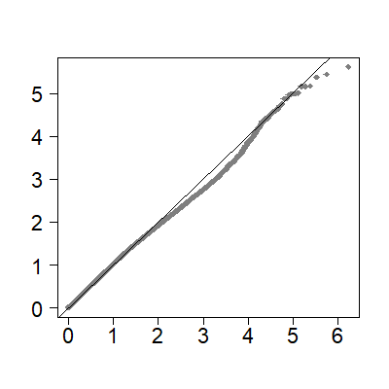 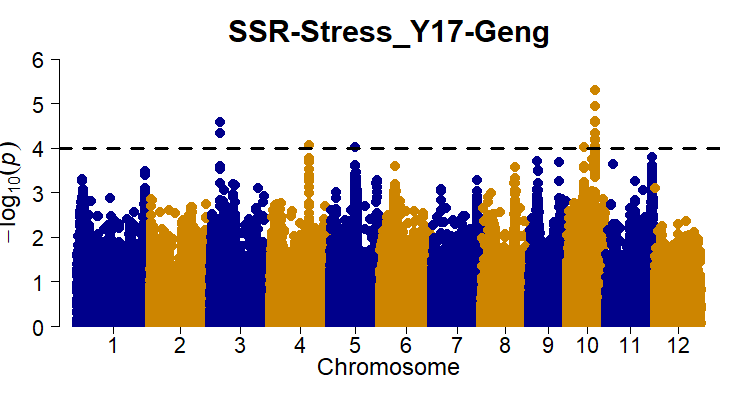 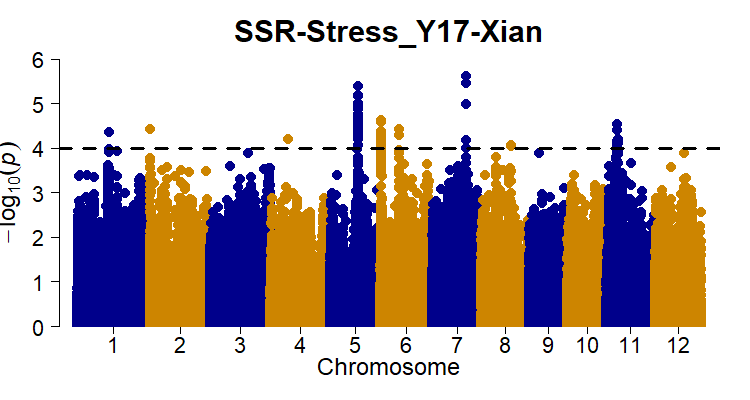 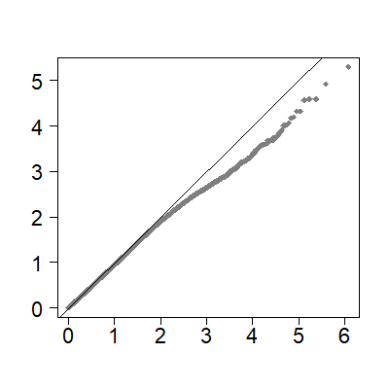 Fig. S1H The Manhattan and Q-Q plots of GWAS for SSR of Geng and Xian group measured under saline field conditions in 2016 and 2017.
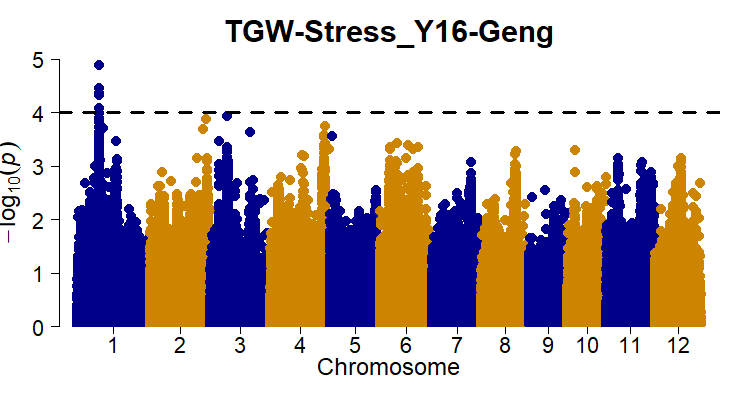 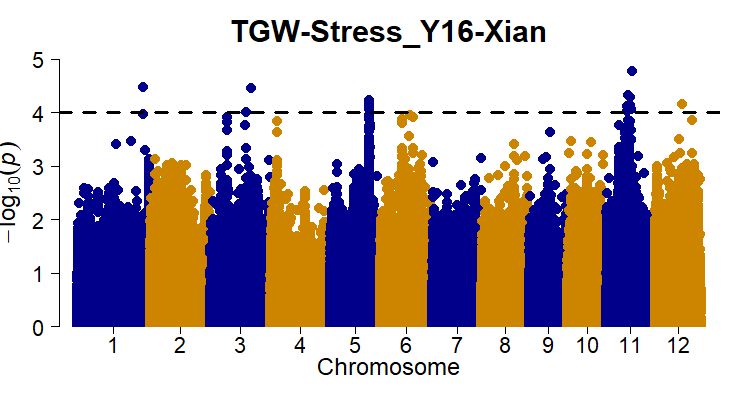 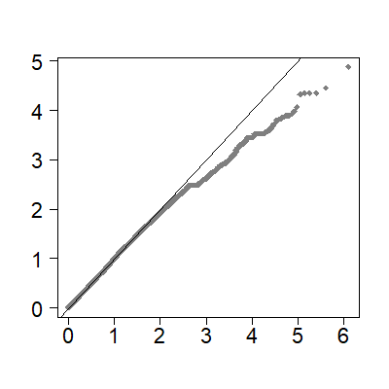 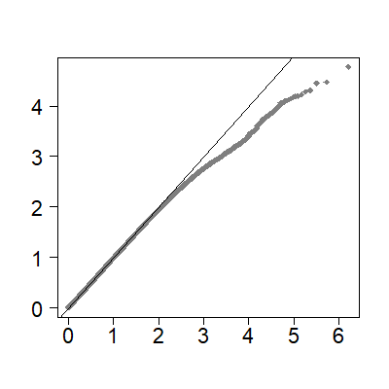 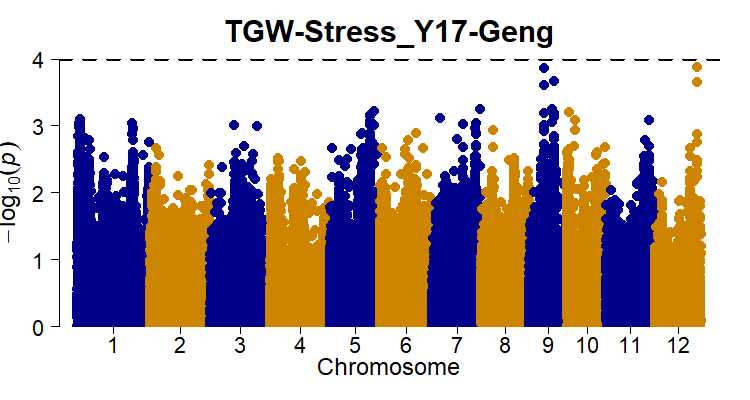 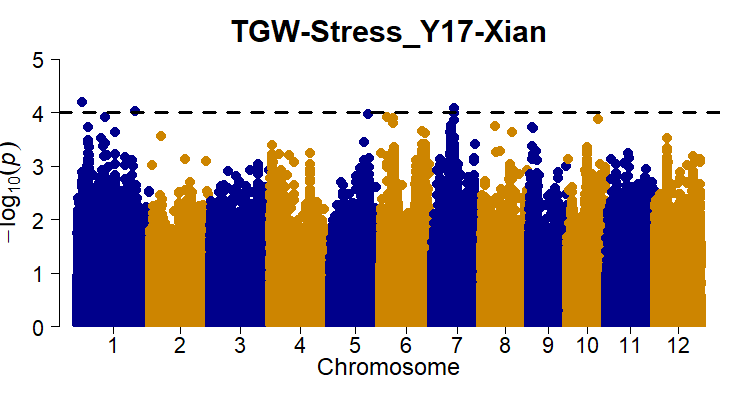 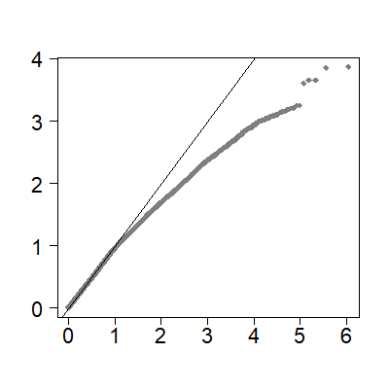 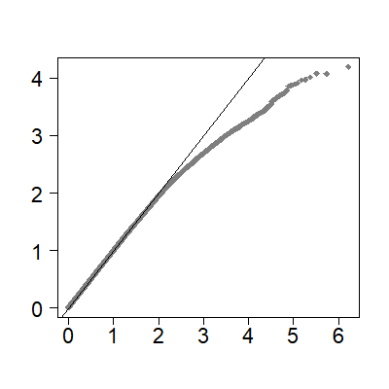 Fig. S1I The Manhattan and Q-Q plots of GWAS for TGW of Geng and Xian group measured under saline field conditions in 2016 and 2017.